REPUBLIKA HRVATSKAZADARSKA ŽUPANIJAPRORAČUN ZADARSKE ŽUPANIJE ZA 2022. GODINU I PROJEKCIJA ZA 2023. i 2024. GODINU- vodič za građane -
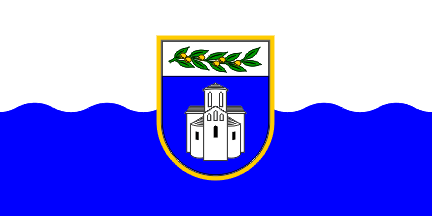 Prijedlog Proračuna Zadarske županije za 2022. godinu i projekcije za 2023. i 2024. godinu poslan je Županijskoj skupštini na donošenje u zakonski predviđenom roku



Zadar, studeni 2021. godine
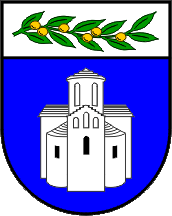 Proračun Zadarske županije za 2022. godinu i projekcija za 2023. i 2024. godinu
Upravni odjel za financije i proračun
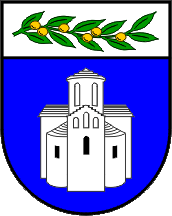 Proračun Zadarske županije za 2022. godinu bez proračunskih korisnika
Upravni odjel za financije i proračun
Ukupni prihodi Proračuna Zadarske županije
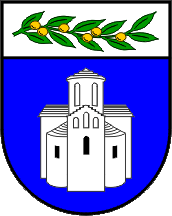 Ukupni prihodi Proračuna Zadarske županije sastoje se od:

prihoda poslovanja                                                                  
prihoda od prodaje nefinancijske imovine
primitaka od financijske imovine i zaduživanja
vlastitih izvora (višak/manjak)
Grafikon 1. Prikaz udjela ukupnih prihoda
u Proračunu Zadarske županije za 2022. godinu
Tablica 1. Plan ukupnih prihoda Proračuna Zadarske županije
Upravni odjel za financije i proračun
Ukupni rashodi proračuna Zadarske županije
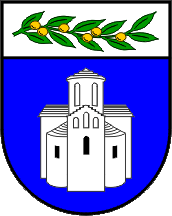 Ukupni rashodi proračuna Zadarske županije sastoje se od:

rashoda poslovanja                                                                                                                                             
rashoda za nabavu nefinancijske imovine
izdataka za financijsku imovinu i otplatu zajmova
Grafikon 2. Prikaz udjela ukupnih rashoda u Proračunu Zadarske županije za 2022. godinu
Tablica 2. Plan ukupnih rashoda Proračuna Zadarske županije
Upravni odjel za financije i proračun
Proračunski korisnici Zadarske županije
Zadarska županija ima 64 proračunska korisnika.
Proračunski korisnici Zadarske županije su:

Osnovne škole osim onih na području grada Zadra - 27
Sve srednje škole – 19
Srednjoškolski đački dom Zadar - 1
Sve ustanove u zdravstvu i Dom za starije i nemoćne - 7
Kazalište lutaka, Narodni muzej - 2 
Zavod za prostorno uređenje, JU Natura jadera - 2 
ZADRA, AGRRA, INOVACIJA - 3
Vijeća nacionalnih manjina (albanska, bošnjačka, srpska) - 3
Od ukupno planiranih prihoda i primitaka (bez vlastitih izvora/viška), 1.286,3  mlrd. kuna ili 82,27% odnosi se na proračunske korisnike Zadarske županije:
ustanove u zdravstvu i soc. skrb– 826,9  mil. kuna (7 korisnika),
srednje škole  – 250,3 mil. kuna (20 korisnika),
osnovne škole – 160,6 mil. kuna (27 korisnika),
ostali korisnici Sustava riznice – 48,5 mil. kuna (AGRRA, Inovacija, Natura Jadera, Zavod za prostorno uređenje, Zadra Nova, Narodni muzej i Kazalište lutaka).
Upravni odjel za financije i proračun
Upravni odjel za financije i proračun
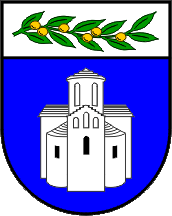 Zadarska 
županija
Rashodi proračuna Zadarske županije po organizacijskoj klasifikaciji
Grafikon 3. Prikaz udjela rashoda i izdataka po organizacijskoj klasifikaciji u Proračunu Zadarske županije za 2022. godinu
Tablica 3. Plan rashoda i izdataka po organizacijskoj klasifikaciji
Upravni odjel za financije i proračun
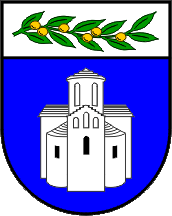 Zadarska županija
Rashodi Proračuna Zadarske županije po funkcijskoj klasifikaciji
Grafikon 4. Prikaz udjela rashoda i izdataka po funkcijskoj klasifikaciji u Proračunu Zadarske županije za 2022. godinu
Tablica 4. Plan rashoda i izdataka po funkcijskoj klasifikaciji
Upravni odjel za financije i proračun
Planirani rashodi po nositeljima projekata u 2022. godini
Planirani rashodi po nositeljima projekata u 2022. godini
Planirani rashodi po nositeljima projekata u 2022. godini
Planirani rashodi po nositeljima projekata u 2022. godini
Bitne komponente proračuna
Kultura i šport
(11,6 mil. kuna)
Razvojna komponenta
 Razvojna komponenta u ukupnom iznosu od 226 mil. kuna, od čega iz izvornih županijskih sredstava 28 mil. kuna (16 za sufinanciranje, a 12 za predfinanciranje EU projekata)
42,1 mil. kuna za provedbu projekata SŠ Vice Vlatković, Bolji uvjeti za učenje kroz rad i Budi spreman i kompetentan
37,9 mil. kuna za provedbu projekata Medicinska+ i RCK za izgradnju nove školske zgrade, 
30,2 mil. kuna za izgradnju dnevnih bolnica ,
24,8 mil. kuna za provedbu projekta Stream (sprječavanje poplava na području ZŽ),
10,7 mil. kuna za izgradnju skloništa za životinje 
6,3 mil. kuna za izgradnju Centra za gospodarenje otpadom Biljane Donje,
4,8 mil. kuna za sustave navodnjavanja,
4,1 mil. kuna za energetske obnove zgrade Doma zdravlja Zadar,
3,1 mil. kuna izgradnju Poljoprivredno edukacijskog centra,
Socijalna i demografska komponenta
17,3 mil. kuna izdvajanje iz izvornih županijskih prihoda
4,6 mil. kuna za pomoć starijim osobama (4,2 mil. kuna za sufinanciranje smještaja starijim osobama u privatnim domovima),
3,0 mil. kuna naknada za novorođenčad,
2,9 mil. kuna za prijevoz učenika srednjih škola,
1,4 mil. kuna za Projekt Inkluzija i Pomoćnici u nastavi u osnovnim i srednjim školama,
1,1 mil. kuna planiranih pomoći ustanovama u zdravstvu (ugovoreni programi i aktivnosti),
1,0 mil. kuna donacija udrugama u zdravstvu i udrugama civilnog društva,
0,7 mil. kuna sufinanciranja smještaja u SĐD i udžbenika učenika deficitarnih zanimanja,
0,5 mil. kuna Domu za starije i nemoćne Zadar za uređenje i opremanje odjela za dementne osobe,
0,5 mil. kuna za Crveni križ,
0,5 mil. kuna za Caritas Zadarske nadbiskupije,
0,5 mil. kuna za djelatnost mrtvozorenja,
0,5 mil. kuna za sufinanciranje nabave vozila hitne pomoći
0,1 mil. kuna za Centre izvrsnosti u srednjoškolskom i osnovnoškolskom obrazovanju,
Gospodarska komponenta
13,2 mil. kuna izdvajanje iz izvornih županijskih prihoda
2,3 mil. kuna za razvoj malog i srednjeg poduzetništva,
2,0 mil. kuna za prijenose gradovima i općinama kroz program održavanja pomorskog dobra,
1,6 mil. kuna za sufinanciranje uređenja plovnog puta Privlački gaz, 
1,5 mil. kuna za Vatrogasnu zajednicu Zadarske županije,
1,2 mil. kuna za potpore u poljoprivredi, ribarstvu i ruralnom razvoju, 
1,1 mil. kuna za djelatnost  Eko d.o.o,
1,0 mil. kuna za prijenose gradovima i općinama za infrastrukturne projekte (0,7 mil. kuna za uređenje i opremanje dječjih igrališta,
1,0 mil. kuna za energetsku obnovu obiteljskih kuća, 
0,7 mil. kuna za aktivnosti civilne zaštite (0,4 mil. kuna za dezinfekciju prostora i higijenskih potrepština za borbu s koronavirusom COVID 19),
0,6 mil. kuna za promidžbu i udruženo oglašavanje u turizmu, 
0,2 mil. kuna za HGSS Zadarske županije,
Kultura i šport
11,6 mil. kuna izdvajanje iz izvornih županijskih prihoda
Izdvajanja za razvoj kulture na području Zadarske županije iznose 9,3 mil. kuna a odnose se na:
4,6 mil. kuna za djelatnost i aktivnosti Kazališta lutaka Zadar,
3,8 mil. kuna za djelatnost i aktivnosti Narodnog muzeja,
0,9 mil. kuna za programe u kulturi (0,8 mil. kuna za javne potrebe udruga u kulturi),

Izdvajanja za razvoj športa na području Zadarske županije iznose 2,3 mil. kuna a odnose se na:
 1,2 mil. kuna za djelatnost Športske zajednice Zadarske županije,
 1,0 mil. kuna za javne potrebe u športu,
 0,1 mil. kuna za aktivnost „Vratimo šport u škole“.
Hvala na pažnji !
Dodatne i detaljnije informacije možete pronaći na službenoj mrežnoj stranici Zadarske županije
https://www.zadarska-zupanija.hr/component/content/article?id=479
Upravni odjel za financije i proračun